Резец
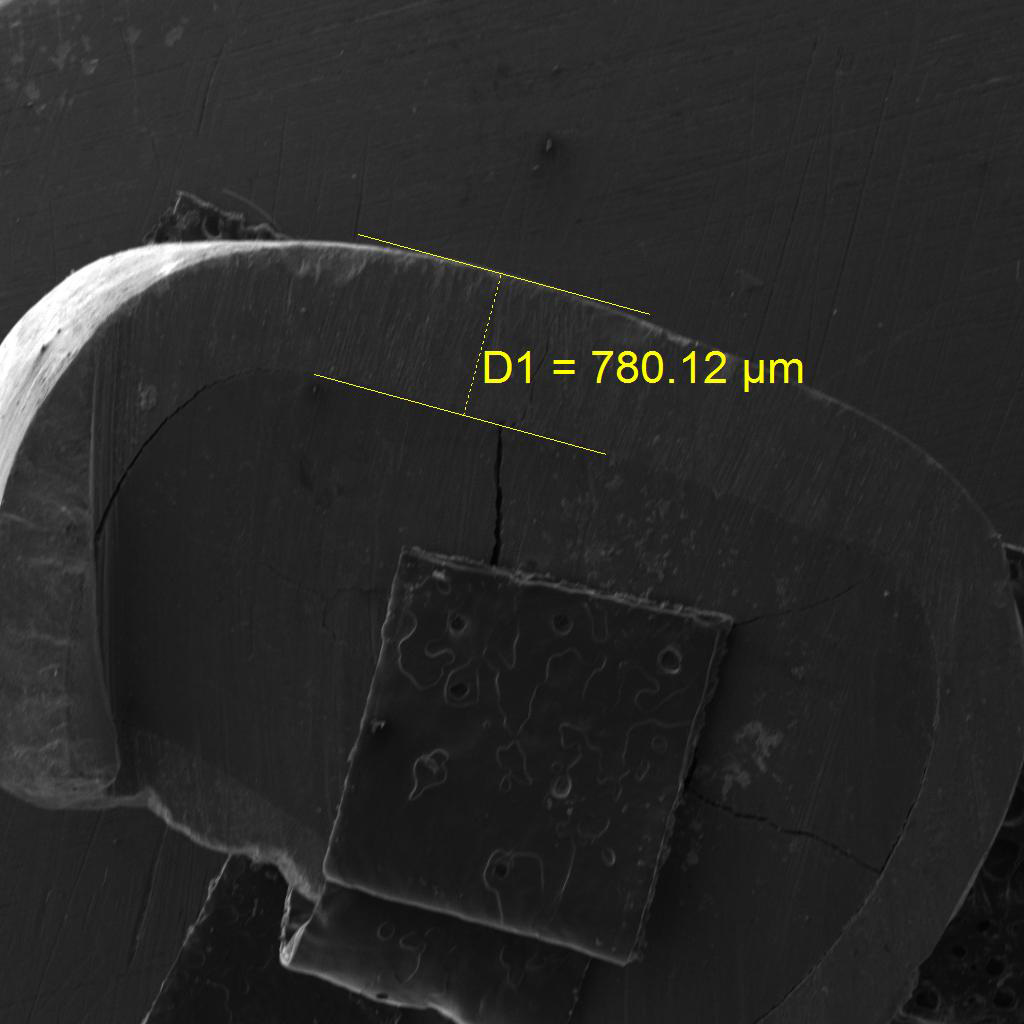 Направление сканирования
Поверхность эмали резца обрабатывалась 10% раствором глюконата кальция
[Speaker Notes: Пространственная периодичность колебания состава, симметричное значений концентрации кислорода и кальция]
!!!Подтверждено увеличение степени минерализации
Интактная эмаль (неповреждённая эмаль)
Область дефекта
Обработанная область
!!!!Обнаружено кластерное распределение элементов в эмали